Оздоровительная система Н.М.Амосова
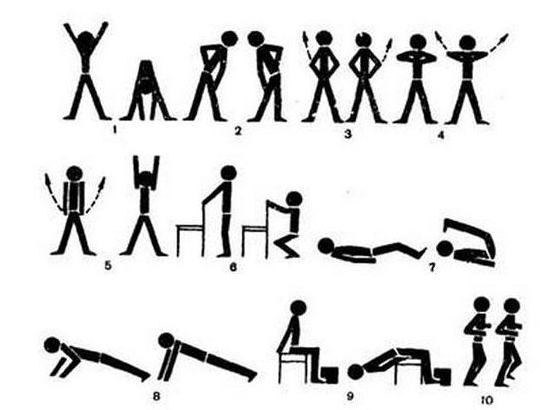 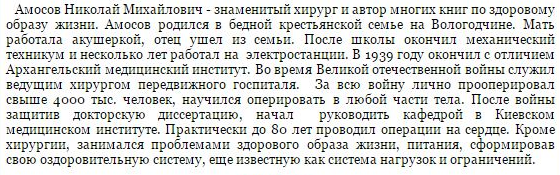 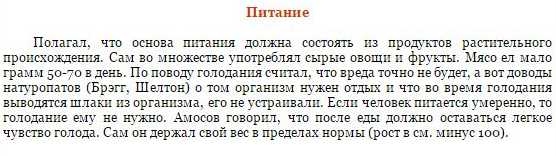 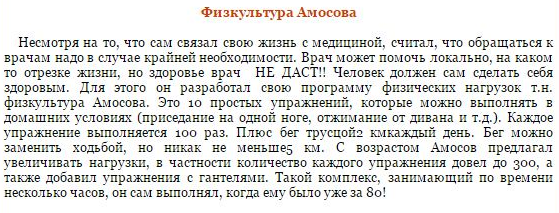 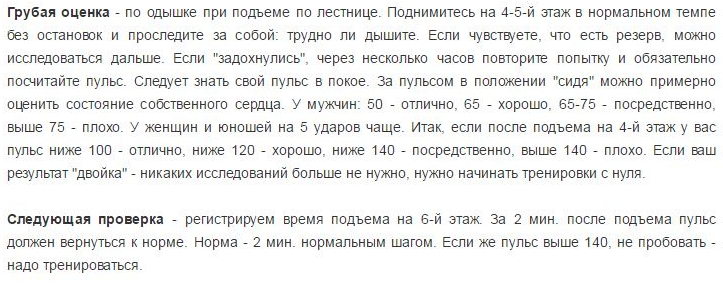 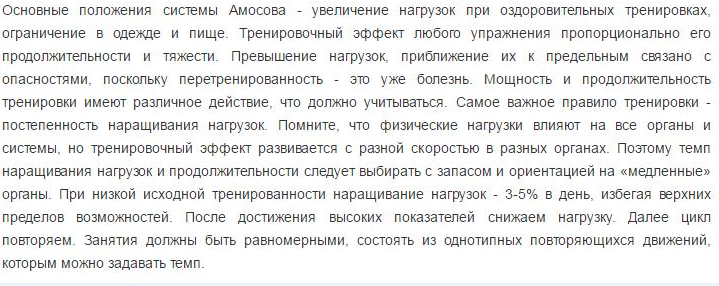 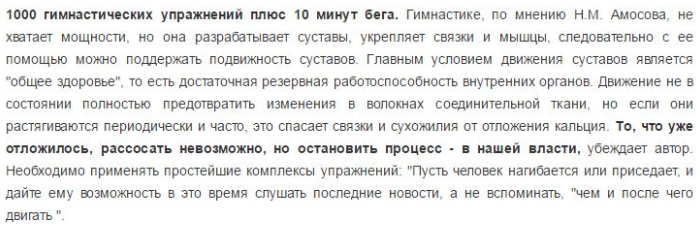 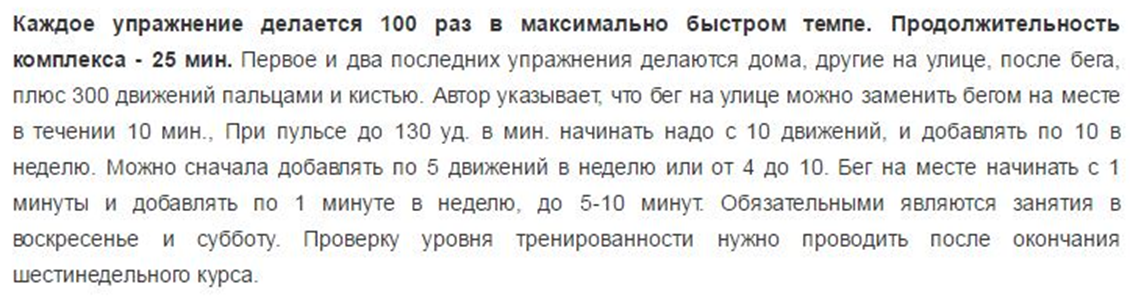 Комплекс упражнений, рекомендуемый Н.М.Амосовым
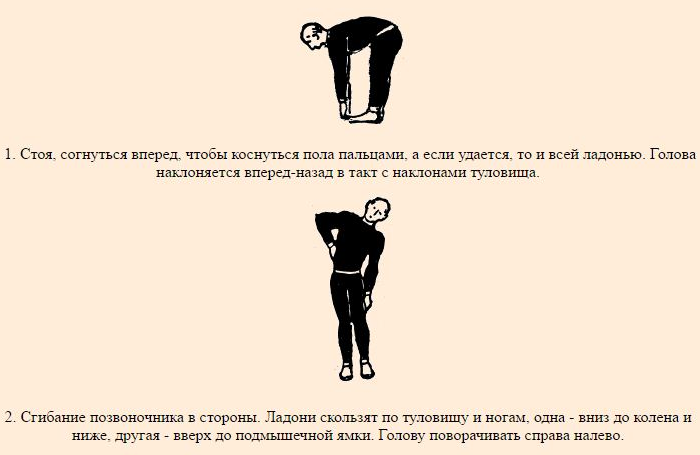